Standard Form
Algebra 1  6-3
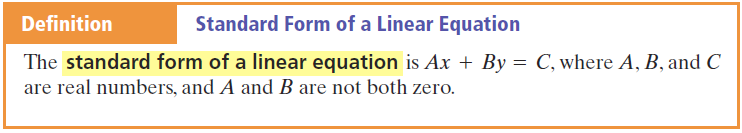 The x intercept occurs when y is zero
The y intercept occurs when x is zero
Standard Form
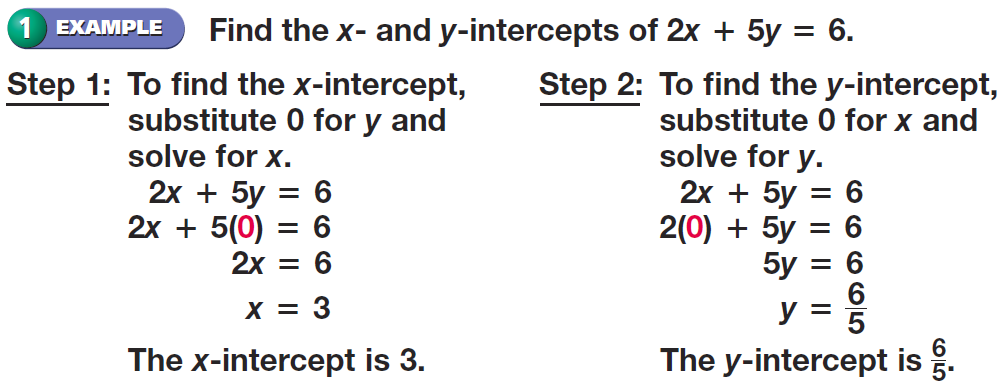 Standard Form
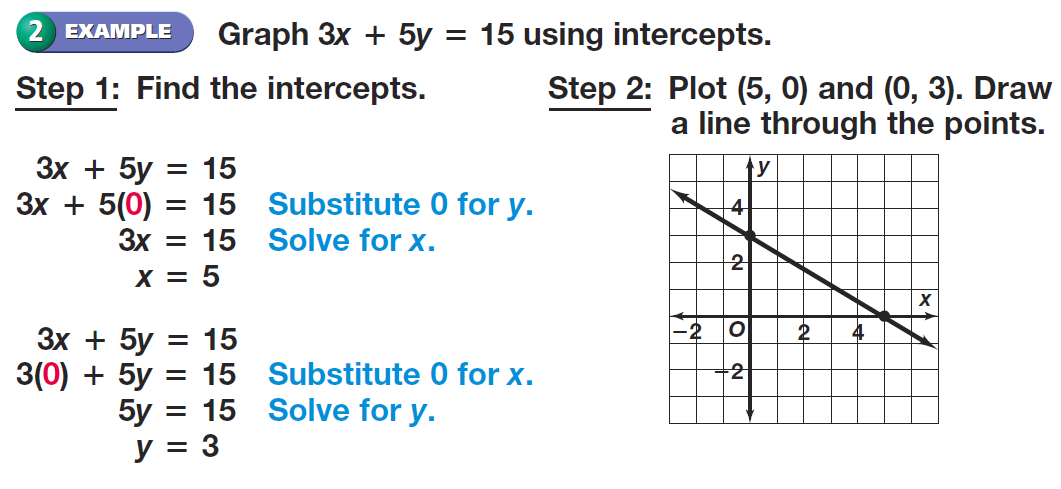 Standard Form
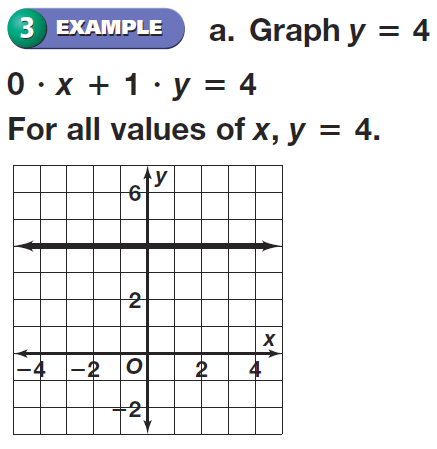 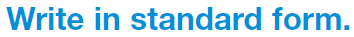 Standard Form
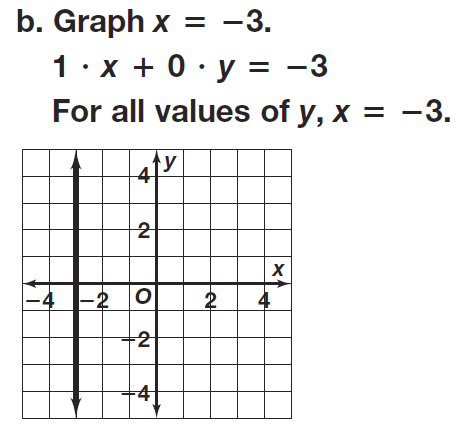 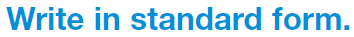 Standard Form
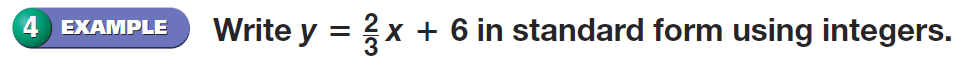 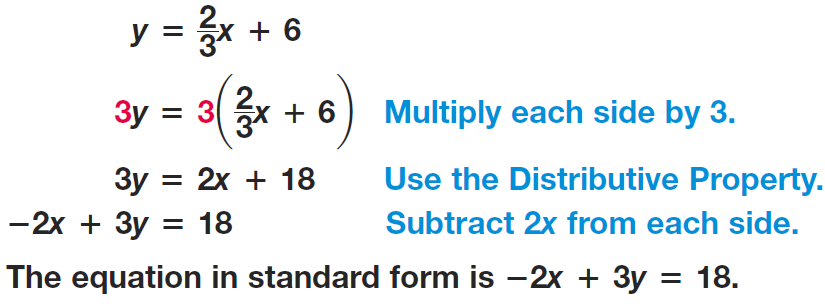 Standard Form
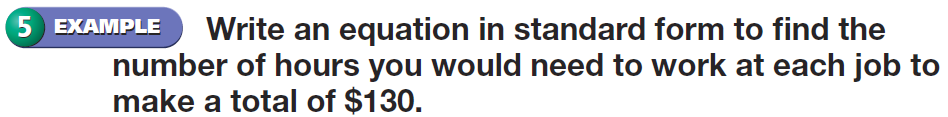 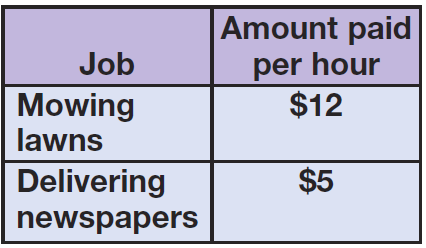 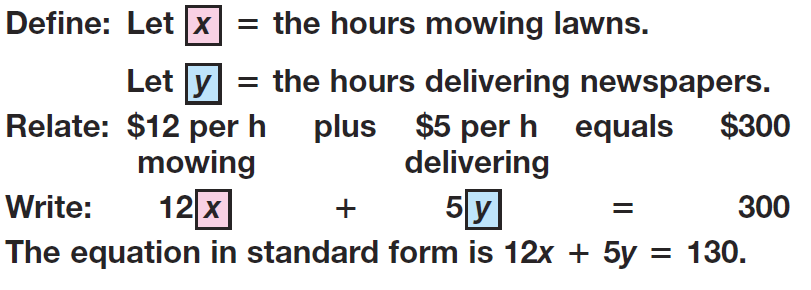 Standard Form
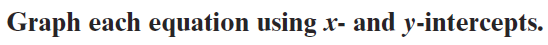 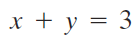 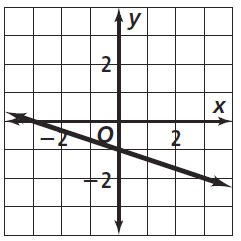 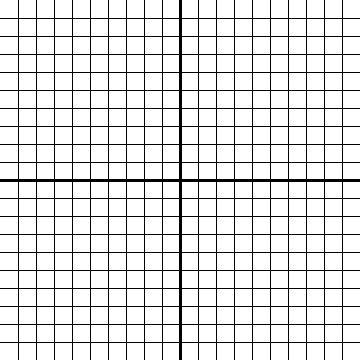 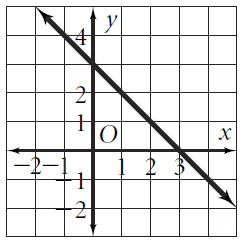 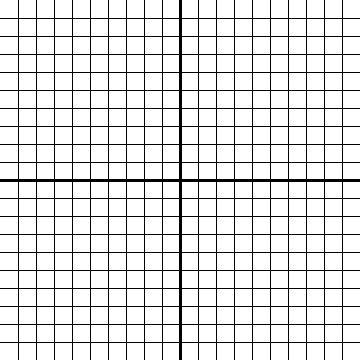 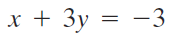 Practice
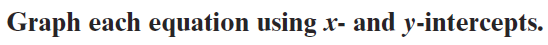 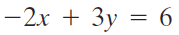 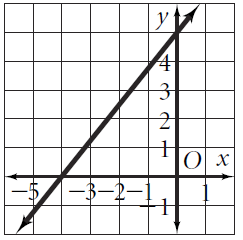 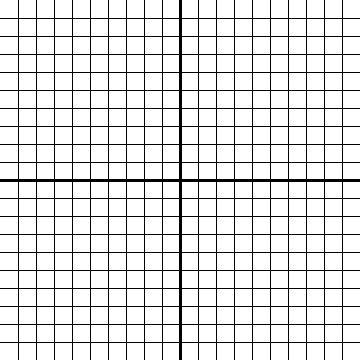 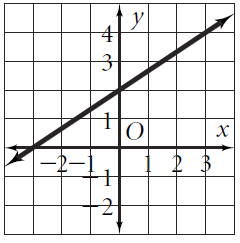 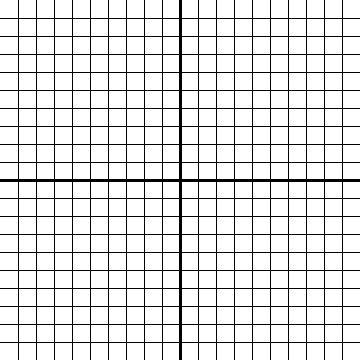 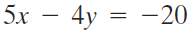 Practice
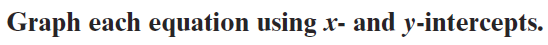 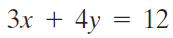 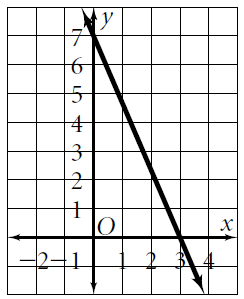 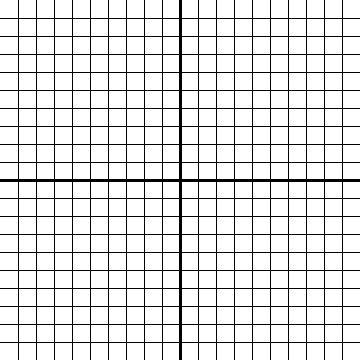 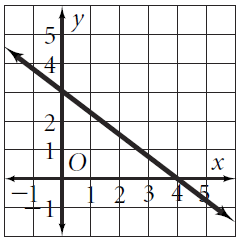 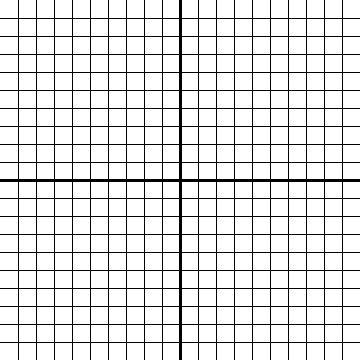 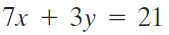 Practice
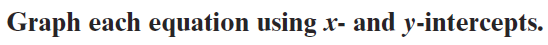 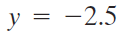 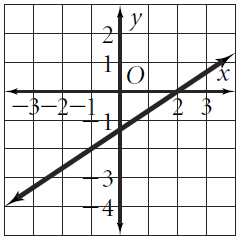 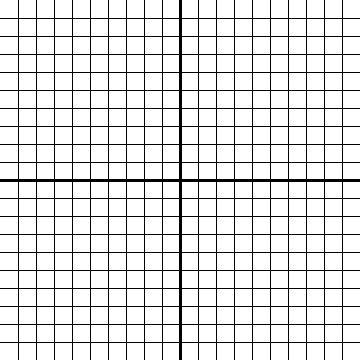 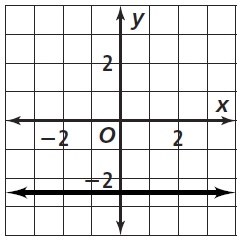 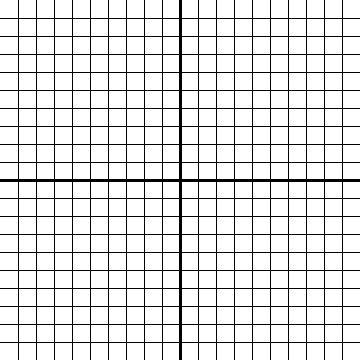 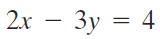 Practice
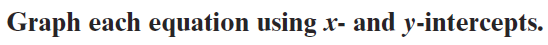 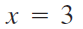 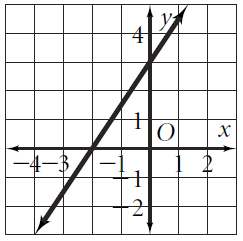 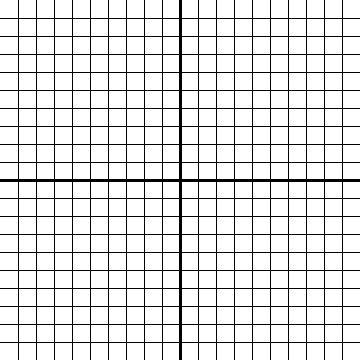 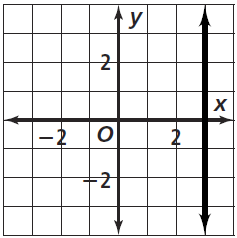 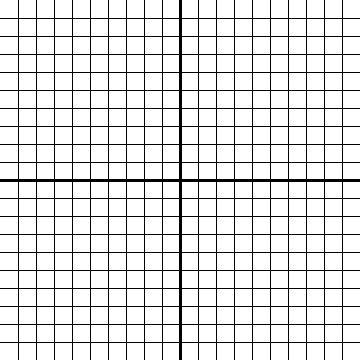 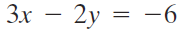 Practice
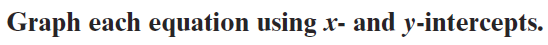 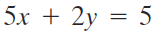 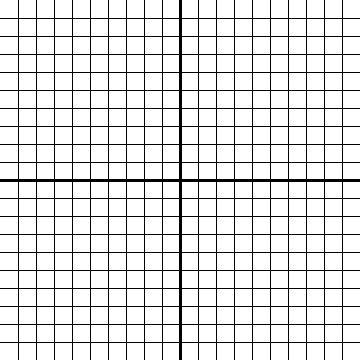 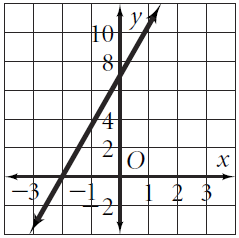 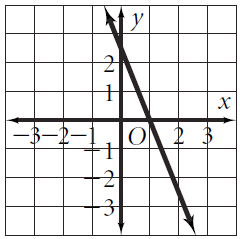 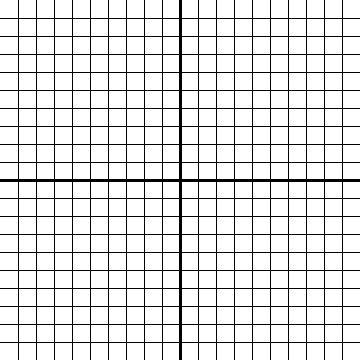 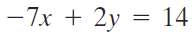 Practice
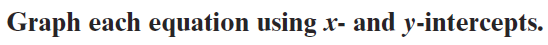 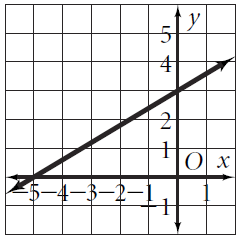 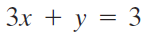 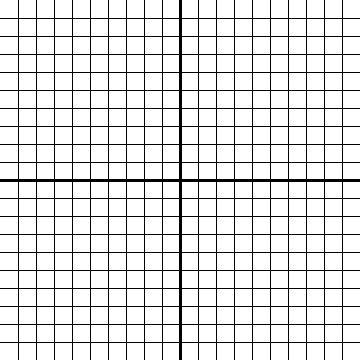 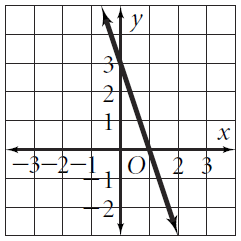 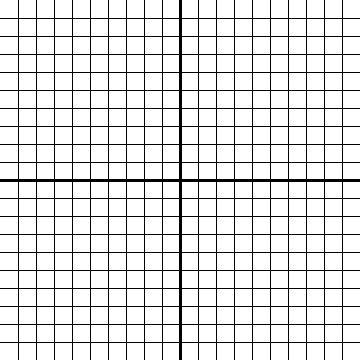 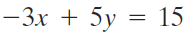 Practice
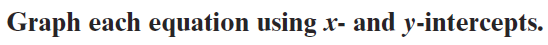 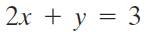 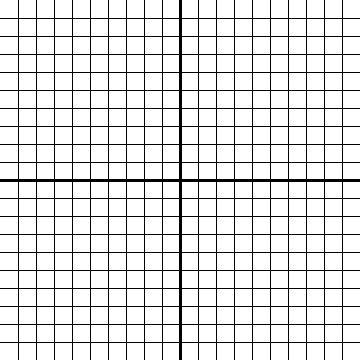 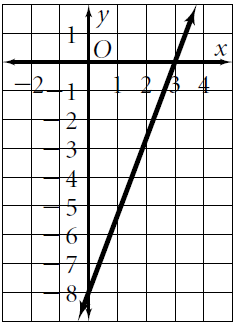 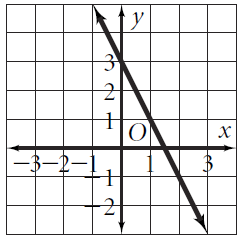 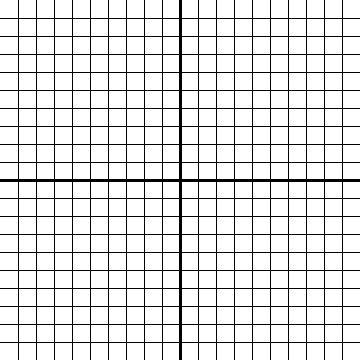 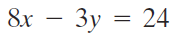 Practice
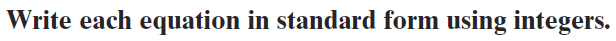 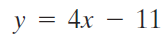 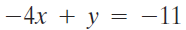 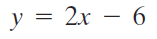 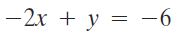 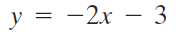 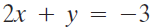 Practice
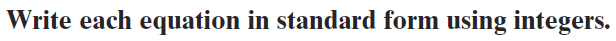 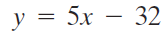 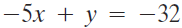 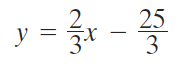 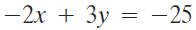 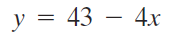 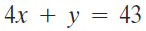 Practice
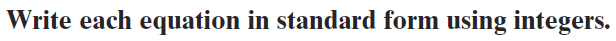 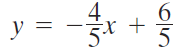 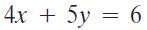 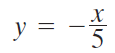 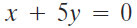 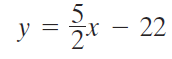 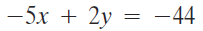 Practice
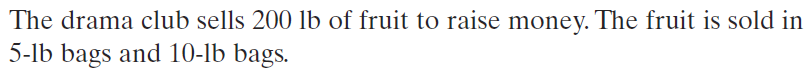 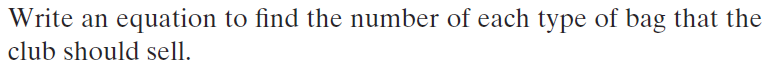 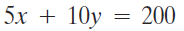 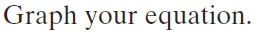 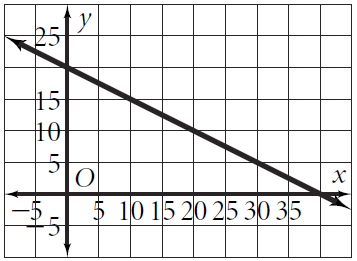 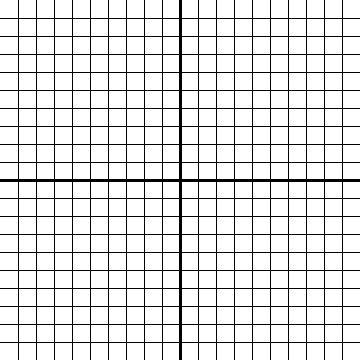 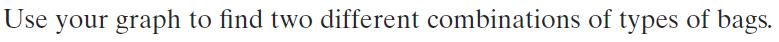 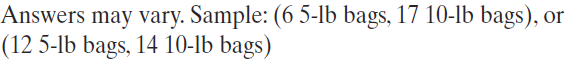 Practice
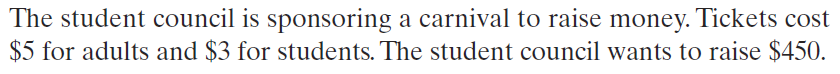 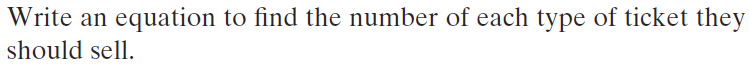 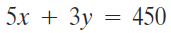 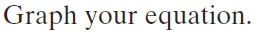 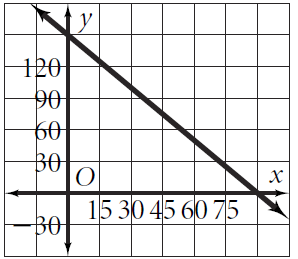 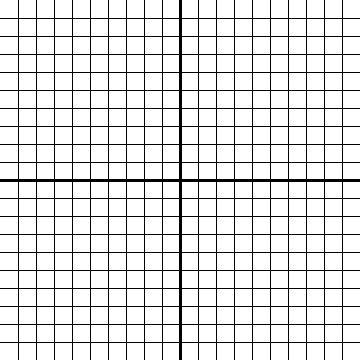 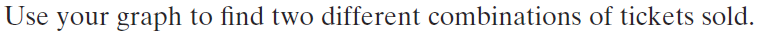 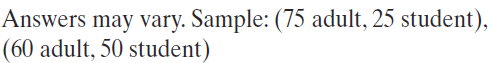 Practice
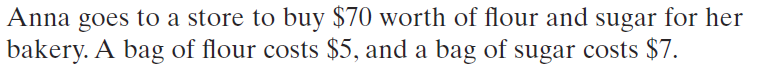 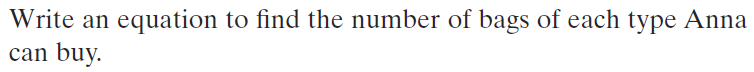 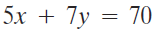 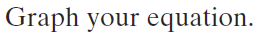 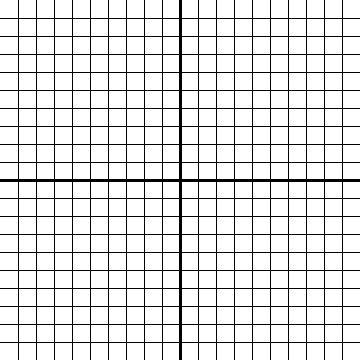 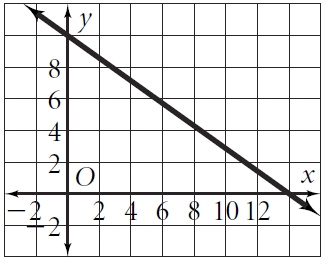 Practice
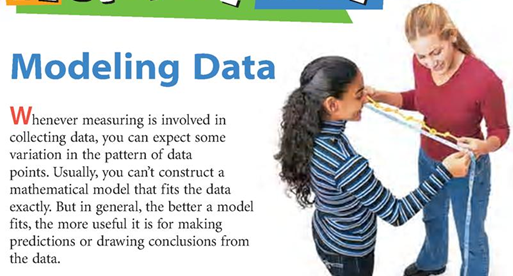 Activity
Copy the following chart into your notes with room for seven rows.
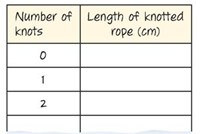 Activity
What your group will do
Measure the length of a piece of rope (cm)
Tie knots one at a time up to 7 knots
Re-measure the length of the rope
Graph the results (x-axis = # of knots)
Repeat for a second “rope”
Practice
Data Analysis – Write answers to these questions
What is the y-intercept for your data?
What is the y-intercept in words?
The rate that the rope changes is what value on the graph?
Predict, from the graph, how long each rope would be with 12 knots.
What is the meaning of the place where the data crosses the x-axis?
Practice
Pages 301 – 302
19 – 26, 28 – 46 even, 58 – 61
Homework